Will Your SalvationSave You?
A Comparison of the
Salvations of Mormonism 
to the Salvation of the Bible

Part A:  What Mormonism Teaches
Part B:  What the Bible Teaches
Why This Presentation?
Will Your Salvation Save You?Motive Behind this Presentation
It is often said, and correctly so, to have a relationship with someone, you have to have their identity correct.

The most important person/being we can ask this about is the nature of God (don’t want the wrong God!!!).  

A companion presentation to this one shows that Mormonism teaches false gods compared to the one true God of the Bible.   

This presentation shows how to get into a relationship with the one true God; but first, it reveals the teachings of Mormonism on the issue of salvation.
Will Your Salvation Save You?Motive Behind this Presentation
False gods do not lead to salvation. 

Neither does the wrong way of obtaining salvation, whether it is with the right God or, of course, with false gods.  

Therefore, out of love and concern this presentation wants to reveal how the salvations of Mormonism conflict with the one true salvation by faith in Jesus Christ, and thereby it is hoped that some Mormons can find the true God and salvation in Christ.  It is also hoped that this presentation will help Christians become more effective witnesses.
Will Your Salvation Save You?
Only Mormon sources are used to explain the  official Mormon doctrines presented herein; also: 
Only well-recognized, authoritative Mormon leaders ( such as Presidents and Apostles) are used
Authoritative Mormon documents/books are utilized
The  “Journal of Discourses” is abbreviated “JoD” and the “Doctrines of Salvation” is abbreviated as “DoS” (also in DoS Vol. I = 1, II = 2, and III = 3)
In quoting sources, volume and page nos. are abbreviated; i.e., 2:311 = vol. 2, pg. 311
The Position of Mormon Leaders on Christianity
The Position of Mormon Leaders on Christianity
Will Your Salvation Save You?Mormon  Founder, Joseph Smith, Jr. , against Christianity
In Mormonism’s “official” version of Joseph Smith’s “first vision” (where he is said to have seen the Father and the Son in two separate bodies),  Joseph states: “…then I asked the Personages who stood above me in the light,
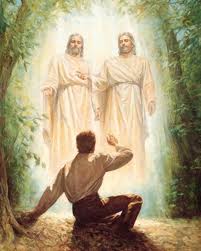 Will Your Salvation Save You?Mormon  Founder, Joseph Smith, Jr. , against Christianity
which of all the [Christian] sects was right (for at this time it had never entered into my heart that all were wrong)--and which I should join.  

"I was answered that I must join none of them, for they were all wrong; and the Personage who addressed me said that all their creeds were an abomination in his sight; that those professors were all corrupt; that: ‘they draw near to me
Will Your Salvation Save You? Mormon  Founder, Joseph Smith, Jr. , against Christianity
with their lips, but their hearts are far from me, they teach for doctrines the commandments of men, having a form of godliness, but they deny the power thereof.’ ”  (http://www.lds.org/library/display/0,4945,104-1-3-4,00.html); (also Joseph Smith, Jr., History of the Church, Chapter 1, verses 18 – 19)
Will Your Salvation Save You?Mormon leaders against Christianity
Brigham Young, Mormonism’s 2nd President, stated that the “…Christian God is the Mormon’s Devil…” (JoD, 5:331).
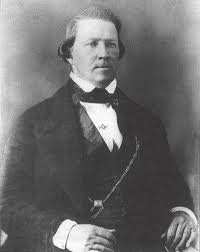 Will Your Salvation Save You?Mormon leaders against Christianity
John Taylor, Mormonism’s 3rd President, said that Christianity was “hatched in hell” (JoD, 6:176), and that Christianity was “a perfect pack of nonsense…the Devil could not invent a better engine to spread his work…”(JoD, 6:167)
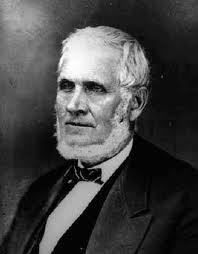 Will Your Salvation Save You?Mormon leaders against Christianity
Bruce R. McConkie, Mormon Apostle (died 1985), said, “What is the church of the devil in our day, and where is the seat of her power?....It is all of the systems, both Christian and non-Christian, that perverted the pure and perfect gospel….It is communism, it is Islam, it is
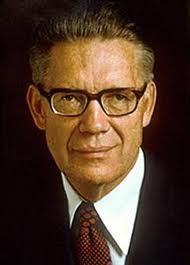 Will Your Salvation Save You?Mormon leaders against Christianity
Buddhism, it is modern Christianity in all its parts.  It is Germany under Hitler, Russia under Stalin, and Italy under Mussolini.” (The Millennial Messiah, pp. 54-55).
Will Your Salvation Save You?Mormon leaders against Christianity
Mormon President Gordon B. Hinckley, 15th President of the Mormon Church, stated: “The traditional Christ of whom they [Christians] speak is not the Christ of whom I speak. For the Christ of whom I speak has been revealed in this the Dispensation of the
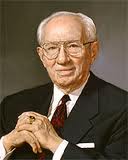 Will Your Salvation Save You?Mormon leaders against Christianity
Fulness of Times. He, together with His Father, appeared to the boy Joseph Smith in the year 1820, and when Joseph left the grove that day, he knew more of the nature of God than all the learned ministers of the gospel of the ages.” (Church News, June 20, 1998)
Will Your Salvation Save You?Book of Mormon  against Christianity
The angel Nephi in I Nephi 14:10 states, “And he [Nephi] said unto me: Behold there are save two churches only; the one is the church of the Lamb of God, and the other is the church of the devil; wherefore, whoso belongeth not to the church of the Lamb of God belongeth to that great church, which is the mother of abominations; and she is the whore of all the earth.”
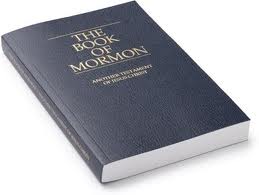 Will Your Salvation Save You?Mormon Scripture Statements Against Christianity
The Doctrine and Covenants, Section 1, Verse 30 states:  “…the only true and living church upon the face of the whole earth” in reference to the Mormon Church.
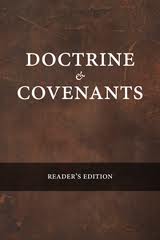 Will Your Salvation Save You?Additional Mormon  Leader's Statements Against Christianity
“Are Christians ignorant? Yes, as ignorant of the things of God as the brute beast.” (President John Taylor, JoD, 6:25)

“The Christian world, so called, are heathens as to their knowledge of the salvation of God.” (President Brigham Young, JoD 8:171)

“With regard to true theology, a more ignorant people never lived than the present so-called Christian world.” (President Brigham Young, JoD 8:199)
Will Your Salvation Save You?Additional Mormon  Leader's Statements Against Christianity
“What does the Christian world know about God? Nothing; yet these very men assume the right and power to tell others what they shall and what they shall not believe in. Why, so far as the things of God are concerned, they are the veriest fools; they know neither God nor the things of God.” (President John Taylor, JoD 13:225)
Will  Your Salvation Save You?
In light of the previous evidence, isn’t it ironic and contradictory how today the Mormon Church sometimes tries to pass itself off as “Christian” in order to gain more public acceptance and converts?

Unfortunately, the “public relations” campaign is working; even 40% of evangelical Christians think the Mormon Church is Christian!!!

However, this presentation will show beyond a shadow of a doubt that Mormonism is not Christian.
Will  Your Salvation Save You?
Part A: 
What Mormonism Teaches
Mormonism's Two Basic Types of Salvation
Will Your Salvation Save You?Mormonism has two basic types of salvation
Two Basic Types of Salvation:
1st:  General salvation:  this involves resurrection only, due to Mormonism’s Jesus’ resurrection.  It is called “salvation by grace” in Mormonism, and involves “immortality.”  Requires no works or faith.   Cockroaches, dogs, humans, Hitler, all living things are “saved” (resurrected) by grace.
Will Your Salvation Save You?Mormonism  has two basic types of salvation
2nd:  Individual Salvation:  this is totally dependent on one’s good works.  Faith in Mormonism’s Jesus is required, but what kind of individual salvation one obtains is totally dependent on the level of one’s good works.
Will Your Salvation Save You?Mormonism  has two basic types of salvation
“Exaltation” is the highest level of individual salvation, which involves a Mormon becoming a god/goddess, with full forgiveness of sins.  This salvation involves numerous requirements and absolute 100% perfection in all thoughts and deeds required in order to be fully forgiven.

This presentation will reveal what those requirements are.
Will Your Salvation Save You?Mormonism  has two basic types of salvation
Mormonism’s “Damnation:”  any salvation less than exaltation. 

Mormon’s Celestial, Terrestrial, and Telestial Kingdoms: 
Celestial:  this is the highest level, which in turn has 3 levels.  Only those who become gods reach the highest level of the Celestial kingdom.  The bottom two levels are for faithful Mormons who did not marry on earth for eternity.
Will Your Salvation Save You?Mormonism  has two basic types of salvation
Terrestrial:  Generally, for lukewarm Mormons, and for honorable people who did not accept Mormonism.

Telestial Kingdom:  Generally, for the ungodly. 

Hell:  for the devil and his angels and apostate Mormons.
Will Your Salvation Save You?Mormonism has two basic types of salvation
“…Salvation is two fold:  General – that which comes to all men irrespective of a belief (in this life) in Christ-and, Individual – that which man inherits through his own acts through life and by obedience to the laws and ordinances of the gospel.” (Joseph F. Smith, DoS I:134)
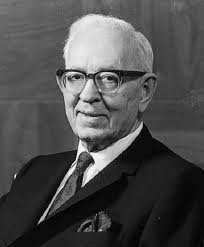 Will Your Salvation Save You?Mormonism  has two basic types of salvation
“…Unconditional or general salvation, that which comes by grace alone without obedience to gospel law, consists in the mere fact of being resurrected.…This kind of salvation eventually will come to all mankind, excepting only the sons of perdition…They are
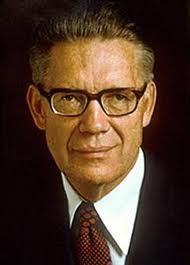 Will Your Salvation Save You? Mormonism  has two basic types of salvation
resurrected, but they are not redeemed from the devil….But the salvation of the righteous, the salvation which the saints seek….Conditional or individual salvation, that which comes by grace coupled with gospel obedience, consists in receiving an inheritance in the celestial kingdom of God….All others are damned…Salvation in its true and full meaning is synonymous with exaltation or eternal life and consists in gaining an inheritance in the highest of the three heavens with the celestial kingdom….This full salvation is
Will Your Salvation Save You? Mormonism  has two basic types of salvation
obtained in and through the continuation of the family unit in eternity, and those who obtain it are gods. (D. & C. 131:1-4; 132).” (Apostle Bruce R. McConkie, Mormon Doctrine, pp. 669-670)
Will Your Salvation Save You?Mormonism  has two basic types of salvation
“…Redemption from the original sin is without faith or works…We need a little more explanation as to just what we mean by unconditional redemption.  That means to restore us from this mortal state to the immortal state; in other words, to give unto us the resurrection.  That
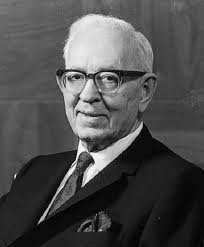 Will Your Salvation Save You?Mormonism  has two basic types of salvation
comes to every creature,…to the fish, the fowls of the air, and the beasts of the field, as the Lord tells us in section 29, of the Doctrine and Covenants.  All of them had spiritual existence before they were placed upon the earth; therefore they are to be redeemed. …Christ’s blood not only redeems men but it also redeems every creature through this earth and the very earth itself.   But…conditional redemption…will place us… in the kingdom of God.” (President Joseph F. Smith, DoS, II:10-11)
What is Required in Mormonism to Be Fully Forgiven, to Live with God Forever and to Become Gods and Goddesses?(i.e., “How does one reach ‘Exaltation?’ ” or “How does one become ‘fully’ saved?”)
Will Your Salvation Save You?Required:  Absolute 100% Perfection
Special Note:

The next 8 quotes are from a recent President of the Mormon Church, President Spencer W. Kimball, in his book The Miracle of Forgiveness (1981-second printing).

Many more quotes from other Mormon Presidents and Apostles could be offered saying exactly what President Kimball says, but they are not needed.  However, three additional sources will be referenced.
Will Your Salvation Save You? Required:  Absolute 100% Perfection
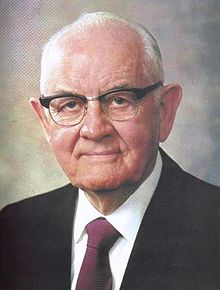 “…All transgressions must be cleansed, all weaknesses must be overcome, before a person can attain perfection and godhood.” (p. 16)
Will Your Salvation Save You? Required:  Absolute 100% Perfection
“Immortality [resurrection] has been accomplished by the Savior’s sacrifice.  Eternal life hangs in the balance awaiting the works of men.  This progress toward eternal life is a matter of achieving perfection.  Living all the commandments guarantees total forgiveness of sins and assures one of exaltation through that perfection which comes by complying with the formula the Lord gave us.”  (p. 208)
Will Your Salvation Save You? Required:  Absolute 100% Perfection
“In our journey toward eternal life, purity must be our constant aim.  To walk and talk with God, to serve with God, to follow his example and become as a god [to become a god], we must attain perfection.” (p. 26)
Will Your Salvation Save You? Required:  Absolute 100% Perfection
“…Purity of heart means perfection; and the perfect will not only see God but will have friendship with him.” (p. 27)

Comment:  This means that the less than perfect person will not see God or have friendship with him!!!
Will Your Salvation Save You? Required:  Absolute 100% Perfection
“…But to God who is perfection, cleanliness means moral and personal cleanliness.  Less than that is in one degree or another, uncleanliness and hence cannot dwell with God.” (p. 19)
Will Your Salvation Save You? Required:  Absolute 100% Perfection
“…The purity and perfection we seek is unattainable without this subjection of unworthy, ungodlike urges and the corresponding encouragement of their opposites.  We certainly cannot expect the rules to be easier for us than for the Son of God,….” (p. 28)

Comment:  Remember in Mormonism, Jesus had to work his way to full forgiveness/salvation and godhood.
Will Your Salvation Save You? Required:  Absolute 100% Perfection
“Setting the will is the key.  There must be resoluteness and determination.  Discontinuance of sin must be permanent.” (p. 176)

Comment:  In Mormonism if you commit a sin and repent of it, and then repeat that sin 20 years later, for example, it means you were not truly repentant, and therefore, were and are not forgiven the whole time!  Note the next quote…
Will Your Salvation Save You? Required:  Absolute 100% Perfection
“The forsaking of sin must be a permanent one.  True repentance does not permit making the same mistake again.” (Spencer W. Kimball, “Repentance Brings Forgiveness,” an adaption of an address given to students at Brigham Young University, May 4, 1954;  this is a pamphlet/tract obtained at an open house of the Mormon chapel in Arcadia, California circa 1982)
Will Your Salvation Save You? Required:  Absolute 100% Perfection
“If men become perfect, they must do so on the same basis, progressing until they gain all truth, all knowledge, and all the attributes of Deity in their perfection. (D. & C. 93:20-28.)  Only those who keep all the commandments and for whom the family unit
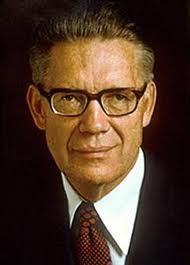 Will Your Salvation Save You? Required:  Absolute 100% Perfection
continues in eternity will merit perfection. (D. & C. 131:1-4; 132: 16-32.” (Apostle Bruce R. McConkie, Mormon Doctrine, p. 568)
Will Your Salvation Save You?Required:  Absolute 100% Perfection
“…That [perfection] will not come all at once…line upon line,…and even then not as long as we live in this mortal life, for we will have to go even beyond the grave before we reach that perfection…”(President Joseph F. Smith, DoS, II:18)
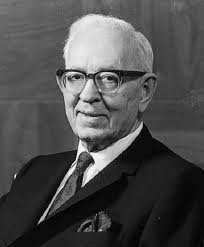 Will Your Salvation Save You? Required:  Absolute 100% Perfection
“Complete obedience brings eternal life.  But to be exalted one must keep the whole law….to receive exaltation of the righteous, in other words eternal life, the commandments of the Lord must be kept in all things.” (President Joseph F. Smith, DoS II:6)
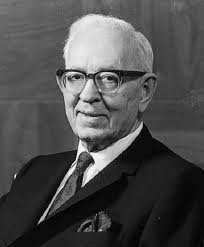 Will Your Salvation Save You? Required:  Absolute 100% Perfection
Special Note:

As shown, Mormonism teaches absolute perfection in every thought and deed is required in order to be fully forgiven, saved, to live with their god, and to become a god or goddess.
Will Your Salvation Save You? Required:  Absolute 100% Perfection
Special Note:

However, “perfection” in Mormonism means much more than just sinless thoughts and deeds; it also includes obeying all the many requirements of the Mormon Church.  These requirements will now be examined…
Will Your Salvation Save You? Required:  Full Emersion Water Baptism
“No Salvation without baptism.”  (President Joseph F. Smith, DoS, II:161)
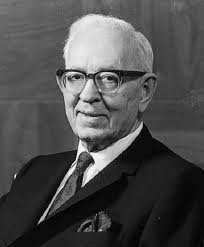 Will Your Salvation Save You? Required:  Full Emersion Water Baptism
“…Baptism is essential to salvation in the celestial kingdom, endowments and sealings to an exaltation therein.”  (Apostle Bruce R. McConkie, Mormon Doctrine, p. 822)

Note:  More on “endow-ments and sealings” later.
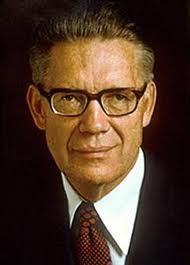 Will Your Salvation Save You? Required:  Confirmation (membership in Mormon Church)
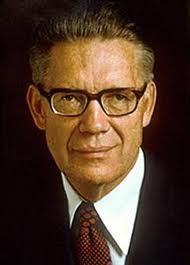 “…the Lord has given the formal name The Church of Jesus Christ of Latter-day Saints.  (D. & C. 1:30), the only organization authorized by the Almighty to preach his gospel and administer the ordinance of salvation, the only Church which has
Will Your Salvation Save You? Required:  Confirmation (membership in Mormon Church)
power to save and exalt men in the hereafter.” (Apostle Bruce R. McConkie, Mormon Doctrine, p. 136)
Will Your Salvation Save You? Required:  Ordination (males must hold the Aaronic and Melchizedek Priesthoods)
“Without the Melchizedek priesthood salvation in the kingdom of God would not be available for men on earth…” (Apostle Bruce R. McConkie, Mormon Doctrine, p. 479)

Note:  A male must first hold the Aaronic Priesthood.
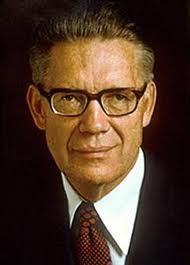 Will Your Salvation Save You? Required:  Ordination (males must hold the Aaronic and Melchizedek Priesthoods)
“This higher priesthood is designed to enable men to gain exaltation in the highest heaven in eternity….
Perfection can be gained only in and through and because of his priesthood.” (Apostle Bruce R. McConkie, Mormon Doctrine, p. 480)
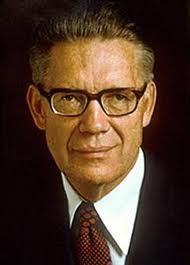 Will Your Salvation Save You? Required:  Ordination (males must hold the Aaronic and Melchizedek Priesthoods)
Special Note: 

A Mormon male is supposed to obtain the Aaronic Priesthood when they reach the age of 12.  At age 18 they become an Elder and take on the Melchizedek Priesthood

Females get the benefits of these Priesthoods by being married for eternity to a worthy-enough Mormon male who holds these priesthoods
Will Your Salvation Save You? Required:  Temple Work
Special Note: 

If a Mormon is to eventually obtain full salvation (exaltation) they must be a regular temple Mormon; a Mormon who holds a “Temple Recommend.”  This Temple Recommend enables a Mormon/requires of a Mormon to go to the Mormon Temple and perform various rituals, first for themselves and then regularly thereafter the same rituals for the dead.
Will Your Salvation Save You? Required:  Temple Work
Special Note: 

Approximately only about 20% of Mormons are regular attending, temple Mormons.  It is only these “type” of Mormons who have the chance of working to become perfect, to obtain godhood, to live with their god for eternity, and to obtain full forgiveness of sins.
Will Your Salvation Save You? Required:  Temple Work
Special Note: 

Every six months a Mormon’s Bishop interviews the Mormon with a series of questions to see if he/she is worthy of obtaining or keeping their Temple Recommend (“do you tithe?” etc., etc.).  
If a Mormon does not go to the temple “enough,” then they are damned.
Will Your Salvation Save You? Required:  Temple Work
Special Note: 

It is in the Mormon Temple that a temple Mormon has to perform various rituals (ordinances, sealings, endowments, names, signs, penalties, etc.) that are required to become perfect and to obtain full forgiveness of sins and to hopefully become a god/goddess someday after their resurrection.
Will Your Salvation Save You? Required:  Temple Work
“Purposes of Temples.  Why do we build temples?  It is because the Lord commands it.  For what purpose are they built?  In order that sacred ordinances [rituals, etc.] and covenants [oaths] necessary to the exaltation [salvation] in the celestial
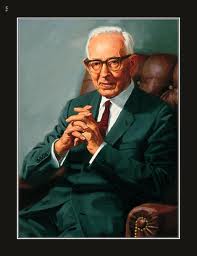 Will Your Salvation Save You? Required:  Temple Work
kingdom may be bestowed upon all those who are worthy of the exaltation.”  (President Joseph F. Smith, DoS, II:243)
Will Your Salvation Save You? Required:  Temple Work
“If you want salvation in the fullest, that is exaltation in the kingdom of God, so that you may become his sons and daughters [become gods], you have got to go into the temple of the Lord and receive these holy ordinances [rituals, etc.]
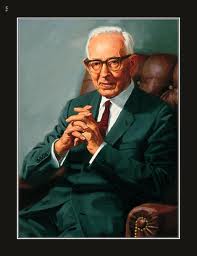 Will Your Salvation Save You? Required:  Temple Work
which belong to that house, which cannot be had elsewhere….If they thereafter keep all the commandments, shall pass on to exaltation.” (President Joseph F. Smith, DoS, II:44)
Will Your Salvation Save You? Required:  Temple Work
“…no person can receive an exaltation in the celestial kingdom without the ordinances [rituals, etc.] of the temple.” (President Joseph F. Smith, DoS, V. II:45)
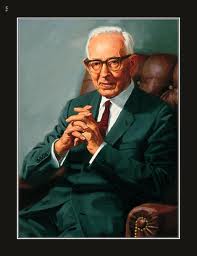 Will Your Salvation Save You? Required:  Temple Work
“All temple ordinances [rituals, etc.], except baptism for the dead, pertain to exaltation in the celestial kingdom and not merely to admission to that world.” (Apostle Bruce R. McConkie, Mormon Doctrine, p. 227)
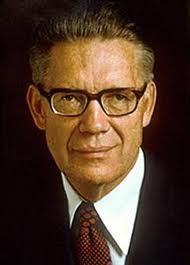 Will Your Salvation Save You? Required:  Temple Work
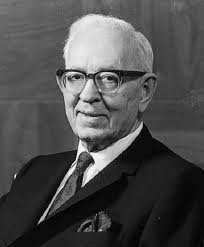 “The ordinances [rituals, etc.] of the temple, the endowment and sealings, pertain to exaltation in the celestial kingdom….you cannot receive that access [into exaltation] to the home where he [god] dwells, and you cannot receive that
Will Your Salvation Save You? Required:  Temple Work
access until you go to the temple.  Why?  Because you must receive certain key words as well as make covenants [oaths] by which you are able to enter.  If you try to get into the house [Celestial kingdom], and the door is locked, how are you going to enter, if you haven’t your key?  You get your key in the temple, which will admit you.”  (President Joseph F. Smith, DoS II: 40)
Will Your Salvation Save You? Required:  Temple Work
Special Note:

Next will be the “specifics” of what a Mormon must actually do in the temple that are required for exaltation.  Remember, such rituals do not assure a Mormon of full salvation (or exaltation), but they are necessary “steps” along that long, arduous road to godhood that continues even after physical death
Will Your Salvation Save You? Required:  Temple Work of Washings & Anointings
“Baptism for the dead, an ordinance opening the door to the celestial kingdom to worthy persons not privileged to undergo gospel schooling while in mortality, is a temple ordinance of salvation.  All other temple ordinances – washings,
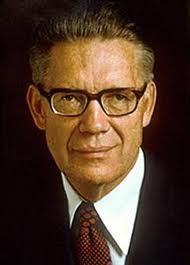 Will Your Salvation Save You? Required:  Temple Work of Washings & Anointings
anointings, endowments, sealings – pertain to exaltation within the celestial kingdom….Celestial marriage is the gate which puts men on the path leading to the highest of three heavens within the celestial world. (D. & C. 131:1-4).  All of these ordinances of exaltation are performed in the temples for both the living and the dead.” (Apostle Bruce R. McConkie, Mormon Doctrine, p. 779)
Will Your Salvation Save You? Required:  Temple Work of Washings & Anointings
Special Note:

What are washings and anointings?  This is where the temple Mormon removes all clothing and puts on a poncho like cloth, covering both front and rear of his/her body.  Temple workers (female for females/male for the males), using water and oil, touch and anoint the various parts of the body for service to their god.  No sexual impropriety happens here.
Will Your Salvation Save You? Required:  Temple Work of Wearing the Temple Garment
“The calling of men into military training renders it desirable to reaffirm certain observations heretofore made in the matter of wearing the temple garment. (1) The covenants [oaths] taken in the temple and attached to the wearing of garments contemplate that they will be worn at all times…” (from a letter to Presidents of Stakes and Bishops of Wards from the First Presidency, dated August 31, 1964)
Will Your Salvation Save You? Required:  Temple Work of Wearing the Temple Garment
Special Note:

What is a temple garment?  It’s original design was similar to “long john underwear.”  It has subsequently been modified from the original design that their god supposedly gave them.  It has Masonic symbols on it.  It has to be worn at all times for protection, except for times devoted to things like swimming, bathing, and marital loving making.
Will Your Salvation Save You? Required:  Temple Work of Wearing the Temple Garment
Special Note:

If a Mormon does not faithfully/regularly wear his/her temple garment, their Temple Recommend will not be renewed.  If this persists, the Mormon is damned.
Will Your Salvation Save You? Required:  Temple Work of Wearing the Temple Garment
“The Lord has given unto us garments of the holy priesthood, and you know what that means.  And yet there are those of us who mutilate them, in order that we may follow the foolish, vain and (permit me to say) indecent practices of the world.  In order that such people may imitate the fashions, they will not hesitate to mutilate that which should be held by them the most sacred of all things in the world, next to their own virtue, next to their own purity of life. They should hold
Will Your Salvation Save You? Required:  Temple Work of Wearing the Temple Garment
these things that God has given unto them sacred, unchanged and unaltered from the very pattern which God gave them.  Let us have the moral courage to stand against the opinions of fashion, and especially where fashion compels us to break a covenant and so commit a grievous sin.” (The Improvement Era, 9:813, as quoted in Temples of the Most High, p. 276)
Will Your Salvation Save You? Required:  Temple Work of Getting a New Name
“When we got our washings and anointing under the hands of the Prophet Joseph at Nauvoo…. Had our garment placed upon us and received our new name; and after he had performed these ceremonies, he gave the key-words, signs, tokens [Masonic-like handshakes] and penalties [death oaths]…” (Statement by Brigham Young recorded in the “Diary of L. John Nuttall,” Feb. 7, 1877, as quoted in God, Man and the Universe, by Hyrum L. Andrus, 1968, p. 334)
Will Your Salvation Save You? Required:  Temple Work of Getting a New Name
Special Note:

What is a “new name” all about?  Mormonism’s God the Father will call up unto resurrection the Mormon male, if he is worthy, by his new name (received in the temple at the time of the washings and anointings), on a special day called “resurrection of the first morning.”  Then the Mormon male, if he judges his wife to be worthy, will call up his wife/wives by her/their new name(s) unto resurrection on this special day.  (If he elects not to call her up, then she gets resurrected later along with the animals, unworthy Mormons, and others)
Will Your Salvation Save You? Required:  Temple Work of Endowments
Special Note (Introductory Comments):

The temple “endowments,” in the more limited sense, refer to the following, which Joseph Smith “borrowed” from Masonry’s secret temple rituals (yes, Masonry had them them first!): 
Secret tokens - handshakes
Secret names – the names of the handshakes
Secret signs – one for each handshake 
Penalties – the first three of the tokens or handshakes have penalties associated with them
Will Your Salvation Save You? Required:  Temple Work of Endowments
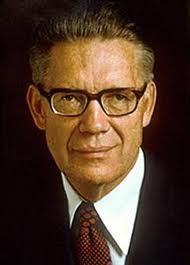 “Baptism for the dead, an ordinance opening the door to the celestial kingdom to worthy persons not privileged to undergo gospel schooling while in mortality, is a temple ordinance of salvation.  All other temple ordinances – washings,
Will Your Salvation Save You? Required:  Temple Work of Endowments
anointings, endowments, sealings – pertain to exaltation within the celestial kingdom….All of these ordinances of exaltation are performed in the temples for both the living and the dead.” (Apostle Bruce R. McConkie, Mormon Doctrine, p. 779)
Will Your Salvation Save You? Required:  Temple Work of Endowments
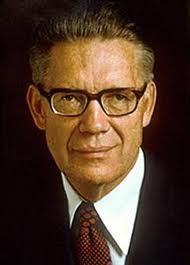 “All temple ordinances [includes endowments], except baptism for the dead, pertain to exaltation in the celestial kingdom and not merely to admission to that world.” (Apostle Bruce R. McConkie, Mormon Doctrine, p. 226-227)
Will Your Salvation Save You? Required:  Temple Work of Endowments
“The ordinances of the temple, the endowment and sealings, pertain to exaltation in the celestial kingdom….you cannot receive that access until you go to the temple.  Why?  Because you must receive certain key words as well as
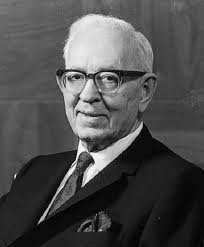 Will Your Salvation Save You? Required:  Temple Work of Endowments
make covenants by which you are able to enter.” (President Joseph F. Smith, DoS, II:40)
Will Your Salvation Save You? Required:  Temple Work of Endowments
“Your endowment is to receive all those ordinances in the House of the Lord, which are necessary for you, after you have departed this life, to enable to you to walk back to the presence of the Father, passing the angels who stand as sentinels, being
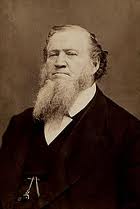 Will Your Salvation Save You? Required:  Temple Work of Endowments
enabled to give them the key words, the signs and tokens [secret handshakes], pertaining to the Holy Priesthood, and gain your eternal exaltation in spite of earth and hell.” (President Brigham Young in JoD, 2:31)

Comment:  One actually has to give these so-called sentinel angels actual secret handshakes, etc.
Will Your Salvation Save You? Required:  Temple Work of Celestial Marriage
Special Note (Introductory Comments): 

Celestial Marriage or Temple Marriage or “marriage for eternity” is only performed inside a Mormon temple for worthy Mormons.  It is a type of “sealing.”  This seals the husband and wife for eternity to be married as gods and goddesses if they should evolve to that level.
Will Your Salvation Save You? Required:  Temple Work of Celestial Marriage
Special Note (Introductory Comments): 

Temple marriage occurs after the name of the second token of the Melchizedek Priesthood, the Patriarchal Grip (name of handshake), or the Sure Sign of the Nail (sign of handshake) is given through the temple veil in the five points of fellowship.
Will Your Salvation Save You? Required:  Temple Work of Celestial Marriage
“The crowning Gospel ordinance requisite for Godhood is celestial marriage.  The doctrine of celestial marriage, as taught and practiced in the Church of Jesus Christ today, means temple marriage….Marriage is not only a righteous institution, but obedience to
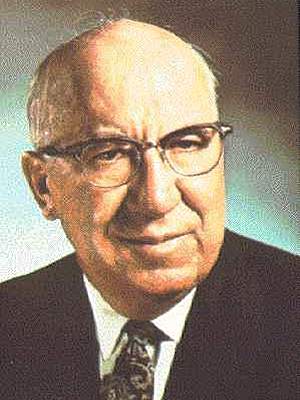 Will Your Salvation Save You? Required:  Temple Work of Celestial Marriage
this law is absolutely necessary in order to obtain the highest exaltation in the Kingdom of God.” (Milton R. Hunter, The Gospel Through the Ages [1968], pp. 118-119)
Will Your Salvation Save You? Required:  Temple Work of Celestial Marriage
“Celestial marriage makes gods in eternity….and if we then keep our covenants and are faithful to the end,…Then shall they be gods,…” (President Joseph F. Smith, DoS, II:62)
Note:  Celestial marriage does not assure godhood, but it is required.
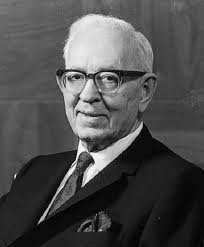 Will Your Salvation Save You? Required:  Temple Work of Celestial Marriage
“It fills my heart with sadness when I see in the paper the name of a daughter or a son of members of this Church, and discover that she or he is going to have a [marriage] ceremony and be married outside of the temple of the
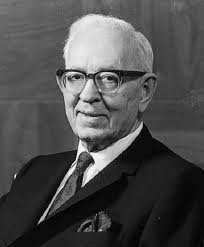 Will Your Salvation Save You? Required:  Temple Work of Celestial Marriage
Lord, because I realize what it means, that they are cutting themselves off from exaltation.” (President Joseph F. Smith, DoS, II:62)
Will Your Salvation Save You? Required:  Temple Work for the Dead and Sealings of Children to Parents
“Purpose of Ordinance Work for Dead.  Temple work is for the purpose of giving to every man and to every woman the blessings of the higher ordinances of the gospel that are essential to salvation in the kingdom of God.” (Joseph F. Smith, DoS II:142
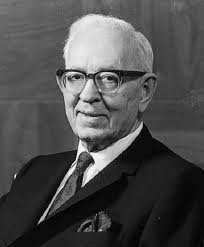 Will Your Salvation Save You? Required:  Temple Work for the Dead and Sealings of Children to Parents
“Our Greatest Individual Responsibility.  The Prophet Joseph Smith declared, ‘The greatest responsibility in this world that God has laid upon us is to seek after our 
dead.’” ( President Joseph F. Smith, DoS, V. II: 146)
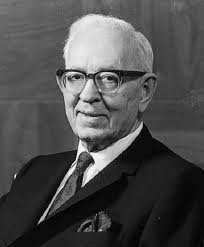 Will Your Salvation Save You? Required:  Temple Work for the Dead and Sealings of Children to Parents
“Blood of our dead rests on us….Will not we have to answer for the blood of our dead, if we neglect these ordinances in their behalf?....if we willfully neglect the salvation of our dead, then also we shall stand rejected of the Lord,
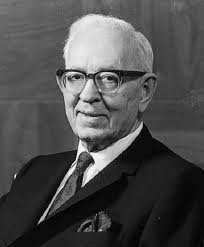 Will Your Salvation Save You? Required:  Temple Work for the Dead and Sealings of Children to Parents
because we have rejected our dead; and just so sure their blood will be required of our hands.” (President Joseph F. Smith, DoS, V. II: 144-145)
Will Your Salvation Save You? Required:  Temple Work for the Dead and Sealings of Children to Parents
“Moreover, we cannot be made perfect without our faithful dead who are also heirs of celestial exaltation.  There must be a welding, or joining [sealings] together of generations, from Adam down. Parents must be sealed to each other
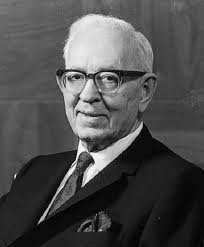 Will Your Salvation Save You? Required:  Temple Work for the Dead and Sealings of Children to Parents
[celestial marriage] and children to parents, in order to receive the blessings of the celestial kingdom.  Therefore our salvation and progression depends upon the salvation of our worthy dead with whom we must be joined [sealed] in family ties.” (President Joseph F. Smith, DoS V. II: 147)
Will Your Salvation Save You? Required:  The Work of Tithing to Mormon Church
“…One tenth of the interest or increase of each member of the Church is payable as tithing into the tithing funds of the Church each year….Indeed, the law of consecration itself is the celestial law of property and money, and to gain the celestial world man must be
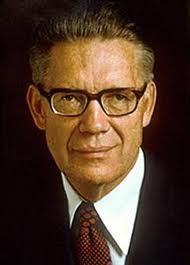 Will Your Salvation Save You? Required:  The Work of Tithing to Mormon Church
able to abide this higher law, to say nothing of the lesser law of tithing (D. & C. 88:21-22; 105:5)…. he is a transgressor of the law, and he is not entitled to the fulness of the blessings of the gospel of Jesus Christ…. ‘Behold, now it is called today until the coming of the Son of Man, and verily it is a day of sacrifice, and a day for the tithing of my people; for he that is tithed shall not be burned at his coming…’” (Apostle Bruce R. McConkie, Mormon Doctrine, p. 796-798)
Will Your Salvation Save You? Required: Required:  The Work of  Not Drinking Tea, Coffee & Alcohol or Using Tobacco
Special Note: 

On February 27, 1833, Joseph Smith gave a purported revelation known as the “Word of Wisdom.”  This appears in Section 89 of the Doctrine and Covenants as a revelation from God.  It commands that one is not to partake of wine, strong drink, tobacco, and hot drinks (i.e., tea and coffee).
Will Your Salvation Save You? Required:  The Work of  Not Drinking Tea, Coffee & Alcohol or Using Tobacco
“Salvation and a cup of tea….my brethren, if you drink coffee or tea, or take tobacco, are you letting a cup of tea or a little tobacco stand in the road and bar you from the celestial kingdom of God, where you might otherwise have
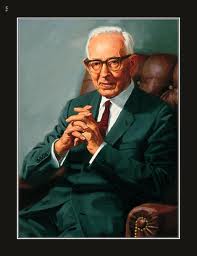 Will Your Salvation Save You? Required:  The Work of  Not Drinking Tea, Coffee & Alcohol or Using Tobacco
received a fulness of glory?....could you afford to let a little thing like that stand between you and your salvation?” (President Joseph F. Smith, DoS, II: 16-17)
Will Your Salvation Save You? Required:  The Work of  No Birth Control
“In June 1917, Joseph F. Smith stated “I regret, I think it is a crying evil, that there should exist a sentiment or a feeling among any members of the Church to curtail the birth of their children.  I think that is a crime wherever it occurs…they rob
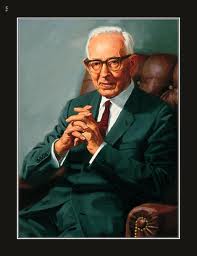 Will Your Salvation Save You? Required:  The Work of  No Birth Control
themselves of the greatest eternal blessings [exaltation]…they shut themselves off from the eternal blessing of increase [having children as gods].  Those who wilfully and maliciously design to break this important commandment shall be damned.”  (DoS, II: 88-89)
Will Your Salvation Save You? Required:  The Work of  No Birth Control
“When a man and a woman are married and they agree, or covenant, to limit their offspring to two or three, and practice devices to accomplish this purpose, they are guilty of iniquity which eventually must be punished….Possibly no
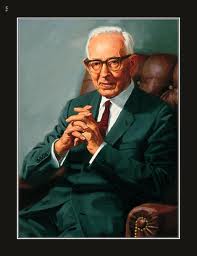 Will Your Salvation Save You? Required:  The Work of  No Birth Control
greater sin could be committed by the people who have embraced this gospel than to prevent or to destroy life in the manner indicated.” (President Joseph F. Smith, DoS, II:87-88)

Also on page 88 it says, “…may we not lose our own salvation if we violate this divine law?”
Will Your Salvation Save You? Required:  The Work of  Blood Atonement
Special Note (Introductory Comments):

In Mormonism one can commit certain grievous sins for which Mormonism’s Jesus’ blood cannot atone for.  Remember, Jesus’ sacrifice in Mormonism only gets everyone, and all animals, resurrected.  Consequently, there are certain grievous sins which a person may commit that will result in them not getting resurrected.  

The Mormon solution:  
SHED YOUR OWN/OR ANOTHER’S BLOOD 
IN DEATH!
Will Your Salvation Save You? Required:  The Work of  Blood Atonement
What constitutes one of these grievous sins?  For one, violating the covenants (oaths/promises) one has made in the Mormon temple.
Will Your Salvation Save You? Required:  The Work of  Blood Atonement
“…Suppose you found your brother in bed with your wife and put a javelin through both of them, you would be justified, and they would atone for their sins….I would do it with clean hands…. There is not a man or woman, who violates the
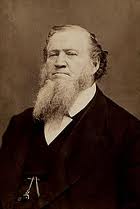 Will Your Salvation Save You? Required:  The Work of  Blood Atonement
covenants made with their God, that will not be required to pay the debt.  The blood of Christ will never wipe that out, your own blood must for it…every man and woman will have to atone for breaking their covenants [made in the temple].”  (President Brigham Young, JoD, 3:247)
Will Your Salvation Save You? Required:  The Work of  Blood Atonement
“…Therefore, their only hope is to have their own blood shed to atone, as far as possible, in their behalf.  This is scriptural doctrine, and is taught in all the standard works of the Church.” (President Joseph F. Smith, DoS, I: 135)
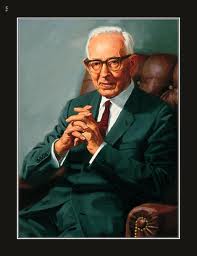 Will  Your Salvation Save You?
Well, if as if that wasn’t enough, 
Joseph Smith, Jr., Founder of Mormonism, reached the heights of pride when he said…
Will Your Salvation Save You?
“..I am learned, and know more than all the world put together.” (Joseph Smith, Jr., History of the Church, 6:308)
Will Your Salvation Save You?
“…no man or woman…will ever enter into the Celestial Kingdom of God without the consent of Joseph Smith….every man and woman must have the certificate of Joseph Smith, junior, as a passport to their entrance into the mansion where God and Christ are….I cannot go there without his consent.” (President Brigham Young, JoD, 7:289)
Will  Your Salvation Save You?
“God made Aaron to be the mouth piece for the children of Israel, and He will make me be god to you in His stead, and the Elders to be mouth for me; and if you don't like it, you must lump it." (Joseph Smith, Jr., History of the Church, 6:319-320)
Will  Your Salvation Save You?
“…I have more to boast of than ever any man had.  I am the only man that has ever been able to keep a whole church together since the days of Adam.  A large majority of the whole have stood by me.  Neither Paul, John, Peter nor Jesus ever did it.  I boast that no man ever did such as work as I.  The followers of Jesus ran away from Him; but the Latter-day Saints never ran away from me yet [not true!].”  (Joseph Smith, Jr., History of the Church, 6:408-9
Will  Your Salvation Save You?
Joseph was murdered on June 27, 1844, almost one month to the day after this boast was made by an angry mob (he also shot two men before dying). 

Proverbs 16:18 tells us "Pride goeth before destruction, ... "